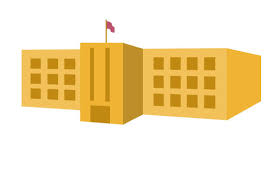 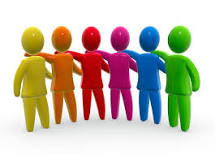 Poster Title
Author 1, Author 2, … , Author N
School Name and District
Town, State
Author mail addresses
Methodology
Introduction
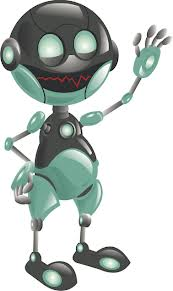 Give details about how you selected a solution; designed, built, and tested your solution; and any rebuilds/design changes you had to make.  (It’s ok to do that!)
Tell us about your project.  How did it start?  What problem are you addressing? What are your goals and motivation? Who worked on it?
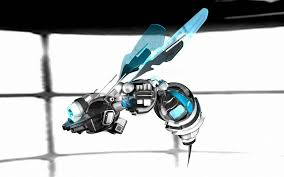 Background
Results
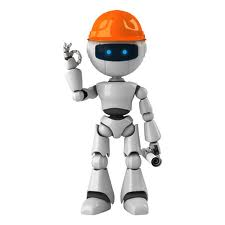 Discuss the research you did on the problem you are addressing.  Did you have to deal with any requirements?  Constraints/limitations?  Are there previous versions of your project – either worked on by you or teams in the past?  What are other teams doing about the issue/problem?
What does your design do? Did you meet your goals?
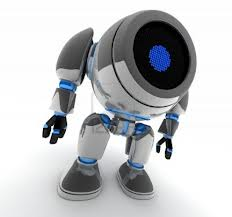 Future Work
What plans do you have for this project in the next months?  Year?
Acknowledgments
Who is your advisor?  Sponsor?  Who provided space and materials?  And don’t forget parents/guardians!